SDCE REA MÓDULO 6:
Marketing do projeto de envolvimento cívico, causa e colaboração
Módulo 6
Tópico 1: Porque é que construir credibilidade, confiança e relacionamentos é fundamental
Chegado ao final da formação, o foco está no marketing do projeto de envolvimento cívico. As informações contidas neste módulo ajudarão o formando a entender a importância da confiança tanto para os membros da equipa quanto para os financiadores do projeto; a importância de contar histórias no contexto empresarial e como desenvolver uma declaração de missão e visão. Diferentes aplicações e ferramentas também serão apresentadas neste módulo, como meios de divulgação da mensagem de um projeto.
Tópico 2: Cultivar e desenvolver uma comunidade de envolvimento cívico estudantil
Tópico 3: Destaque no Marketing de Missão
Tópico 4: Ferramentas tecnológicas para partilhar e divulgar a atividade de envolvimento cívico
Módulo 6 Exercícios
This project has been funded with support from the European Commission. This publication reflects the views only of the author(s), and the Commission cannot be held responsible for any use, which may be made of the information contained therein.
Uma breve nota sobre as abreviaturas aplicadas
Antes de começar a sua jornada pelo Envolvimento Cívico, é necessário explicar o que as diferentes abreviaturas utilizadas ao longo dos módulos significam:

IES – Instituições de Ensino Superior
S-DCE – esta é a designação do projeto que desenvolveu todos os materiais
ECD - Envolvimento cívico digital
Guia do ECD – é um guia cujo âmbito centra-se no Envolvimento Cívico Digital e alunos. Aceda ao guia aqui
DCE Toolkit – O toolkit de suporte ao Envolvimento Cívico Digital dos Estudantes está desenhado para ensinar importantes ferramentas digitais que irão suportá-lo no seu próprio envolvimento cívico.
PORQUE É QUE CONSTRUIR CREDIBILIDADE, CONFIANÇA E RELACIONAMENTOS É FUNDAMENTAL NUM PROJETO
Nível de Aprendizagem: Intermédia
CONSTRUIR CONFIANÇA E CREDIBILIDADE É FUNDAMENTAL
A confiança é um fator importante para o marketing de um projeto ECD. Se o projeto não tem credibilidade, pode, por sua vez, ser menos atrativo para as pessoas.
Confiança e credibilidade podem ser fatores internos e externos. Se o projeto não tiver credibilidade internamente, poderá ter dificuldades em encontrar voluntários dispostos a trabalhar no projeto. 
A falta de confiança externa pode significar que as pessoas não estão envolvidas no projeto, pelo que o projeto pode falhar.
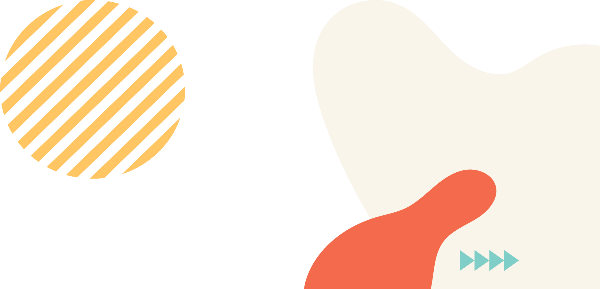 Como construir confiança de um projeto ECD
Uma das formas mais rápidas de criar confiança é garantir que inclui os líderes certos para o projeto. Um líder é um apaixonado pelo projeto que tem um foco na confiança sendo um valor basilar do projeto, muito provavelmente aumentará a confiança das pessoas ao nível interno e externo.
Há três etapas que se podem seguir quando se cria um projeto ECD e que sustenta uma cultura de confiança.
Continue a ler para saber mais…
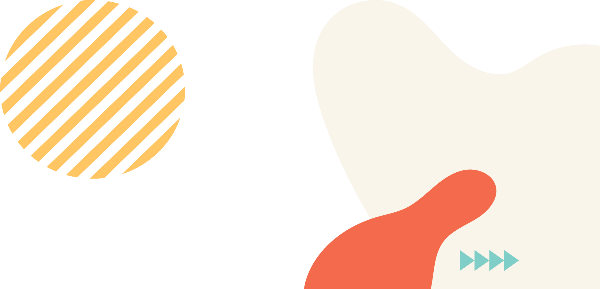 ETAPA 1 CONSTRUIR CONFIANÇA NUMA EQUIPA DCE
O primeiro passo é abordar possíveis problemas/conflitos, trabalhando como uma equipa e não como concorrentes.
Dentro da sua equipa ECD, é importante lembrar que todos trabalham juntos para um objetivo comum, em prol de um impacto positivo no envolvimento cívico. Se um membro da equipa cometer um erro, assuma-o como uma equipa e resolva-o em conjunto. Ao garantir uma cultura de confiança dentro da equipa, está a garantir o sucesso do projeto DCE.
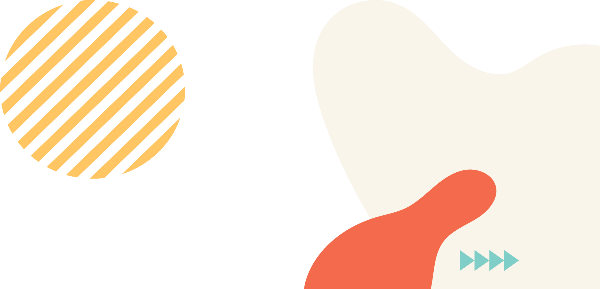 ETAPA 2 CONSTRUIR CONFIANÇA NUMA EQUIPA ECD
O segundo passo é manter uma comunicação transparente dentro da equipa, para inspirar confiança.
A transparência é um elemento-chave para garantir que o projeto e os elementos da equipa de ECD partilham de uma confiança sólida entre si. 
Ao ter transparência em todas as informações internas e externas do projeto, garante que os membros da equipa não se sentem excluídos e que informações falsas não se espalham por todo o grupo.
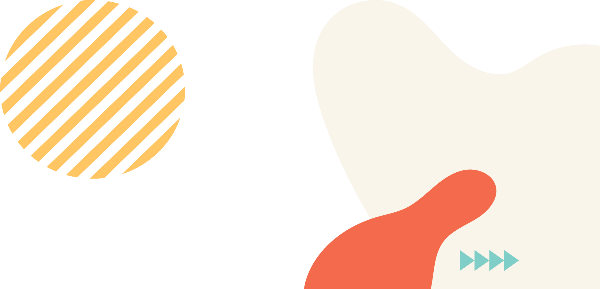 ETAPA 3 CONSTRUIR CONFIANÇA NUMA EQUIPA ECD
O terceiro passo é praticar uma comunicação forte.
Embora este passo possa parecer óbvio, uma das maiores fontes de confiança é escutar e comunicar bem as informações uns com os outros. Ao praticar a competência de escuta-ativa, deve estar atento e ouvir ativamente, garantindo que todos os membros da equipa foram ouvidos. Resolvendo problemas à medida que eles ocorrem. Ao ouvir ativamente todos os membros da equipa, também pode ajudar a criar uma equipa mais forte, onde todos são respeitados.
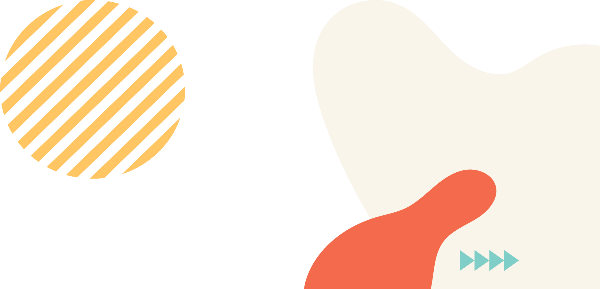 CONSTRUIR CONFIANÇA NUMA EQUIPA À DISTÂNCIA
Dado que a atualidade mudou completamente como resultado da pandemia Covid-19, é importante também identificar como é que a confiança pode ser construída num ambiente virtual.
Aqui estão algumas dicas para ajudar a construir confiança remotamente:
1. Desenvolva uma relação de feedback positivo em reuniões 1 a 1
2. Entusiasme os colegas de equipa com positividade
3. Crie metas de curto prazo
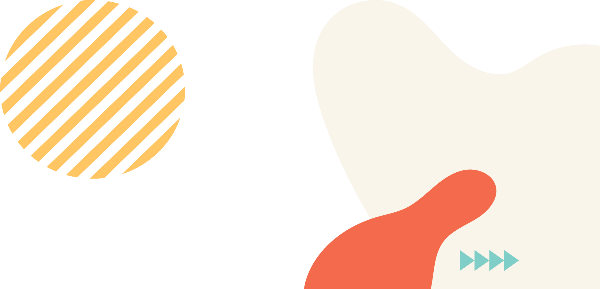 FERRAMENTAS PARA CONSTRUIR CONFIANÇA
Veja este Ted Talk sobre 7 ferramentas para construir um negócio em que as pessoas possam confiar.
View: https://youtu.be/lJUrQKY_A5g?t=12
CONSTRUIR CONFIANÇA – RECURSOS EXTRA
A journal article explaining how to increase trust in the workplace.

More information on the three steps building trust

Reasons employers should care about worker loyalty.

The secret ingredient that makes some teams better than others
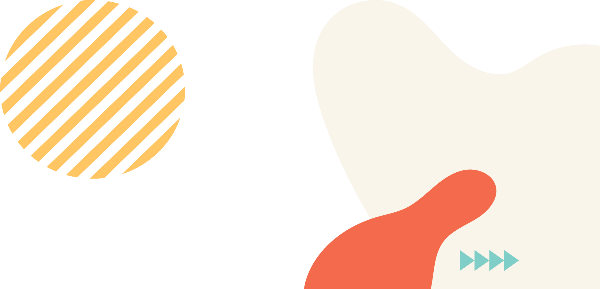 CULTIVAR E DESENVOLVER UMA COMUNIDADE DE ENVOLVIMENTO CÍVICO DE ESTUDANTES
02
Nível de Aprendizagem: Inicial
Cultivar e desenvolver uma comunidade de envolvimento cívico de estudantes
O próximo passo para garantir que a mensagem do projeto ECD é estabelecida é cultivar e desenvolver o projeto ECD.
Ao garantir que a comunidade tem conhecimento e debate sobre o projeto, pode garantir que a missão do projeto seja definida e garantir a continuidade do mesmo.
Mas como podemos criar e promover um ambiente onde um projeto ECD é discutido e que a difusão via boca-a-boca acontece?
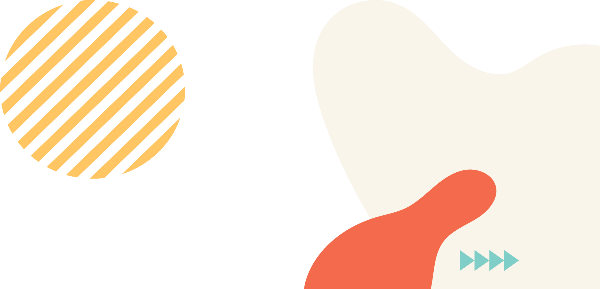 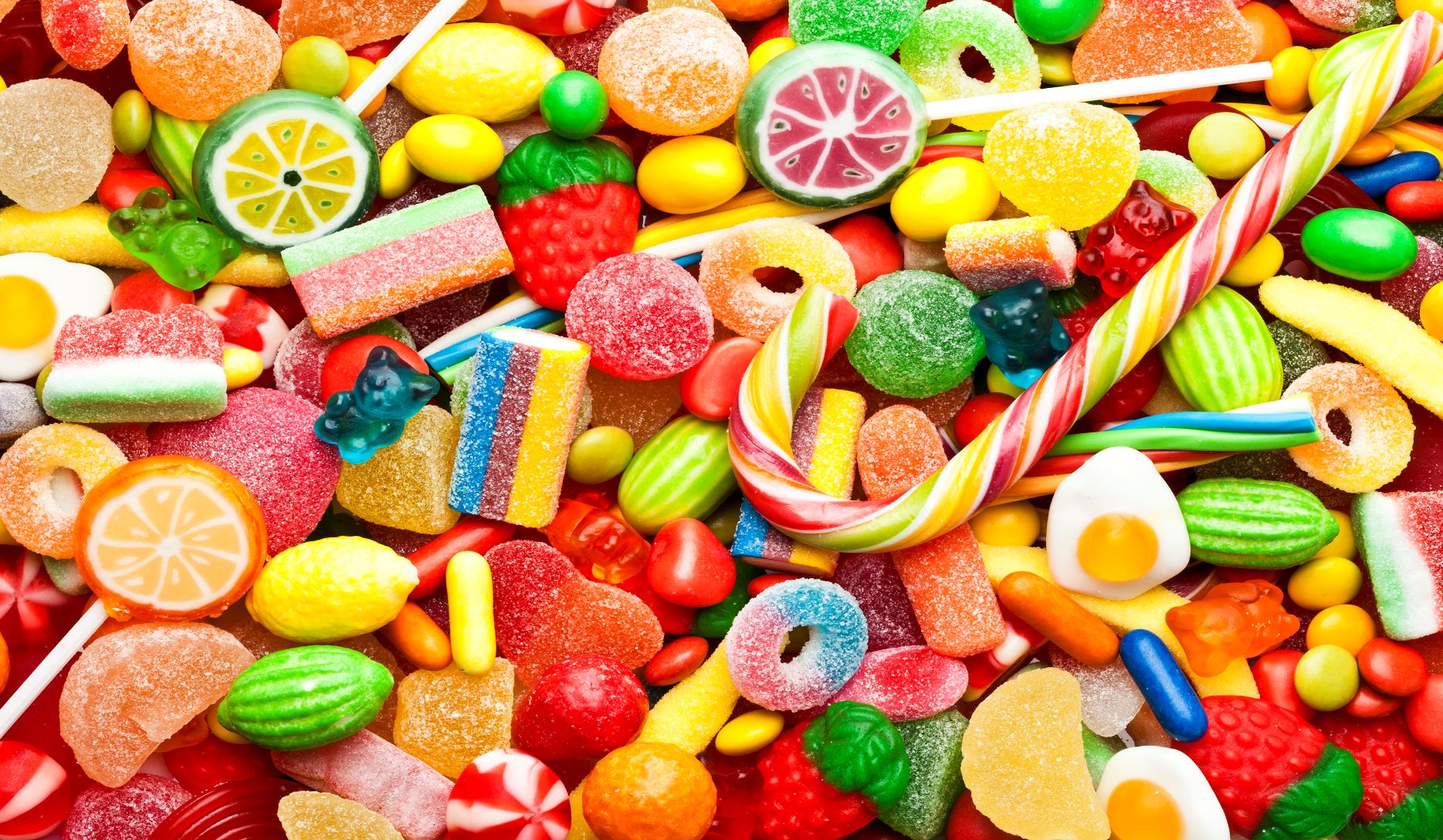 Criar um ambiente positivo
Como vimos no tópico anterior, ao estabelecer a confiança, podemos ajudar a criar um ambiente positivo tanto para os alunos quanto para as comunidades.
Um ambiente positivo também ajudará a criar um ambiente positivo, onde notícias sobre o projeto se vão difundir naturalmente.

Um ambiente positivo também pode ajudar a estabelecer outros métodos de marketing do projeto…
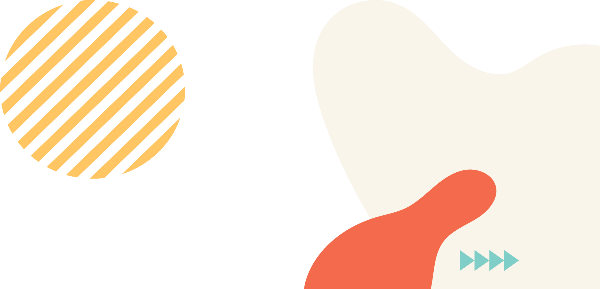 Criar uma narrativa positiva
Um projeto DCE pode ser um serviço ou transferência de conhecimento. Vimos no estudo de caso do GMIT que os entrevistados sugeriram que, sem o apoio dos alunos, alguns grupos comunitários podiam ter deixado de existir. O fato deste projeto DCE ter ajudado a garantir o estabelecimento e o crescimento de certos projetos e negócios comunitários é uma mensagem fantástica que os futuros grupos DCE podem utilizar.

Ao desenvolver o projeto DCE, deve-se pensar no que o projeto oferece. Durante uma atividade de relações públicas ou de marketing é importante que se crie uma narrativa que promova os aspetos positivos do projeto SDCE.

Contar histórias é uma forma atrativa do Projeto DCE concretizar isso.
Source
“A pessoa mais poderosa do mundo é um contador de histórias. O contador de histórias define a visão, valores e agenda de toda uma geração que vem.” Steve Jobs.
Fonte
Como usar o storytelling como narrativa
Contar histórias é uma forma poderosa de promover certas narrativas. Estas podem ser usadas a favor do seu projeto. Uma forma de concretizar esta ação é criar histórias de sucesso. Ter as histórias no site do projeto ou nas redes sociais, ajuda a influenciar outras pessoas e a integrar o projeto DCE em movimento de  promoção ou recomendação.

Porque funciona? As pessoas adoram ouvir histórias, porque desencadeiam sentimentos de empatia, e a empatia pode ajudar a criar conexões humanas. Ao contar as histórias das pessoas que o projeto ajudou, bem como contar as histórias das pessoas por detrás do projeto, pode ajudar a atrair novos voluntários e a garantir o sucesso do projeto de DCE, enquanto talvez um evento atraia novos interessados.
Source
UTILIZAR REDES SOCIAIS
Muitos projetos podem divulgar as suas histórias nas plataformas da rede social.

Através da criação de vídeos promocionais e através da recolha de depoimentos dos membros do grupo. 

Estes elementos podem ser combinados com outros aspetos promocionais das redes sociais, como manter os seguidores atualizados sobre os objetivos do projeto, bem como usar a transmissão ao vivo como forma de promoção.
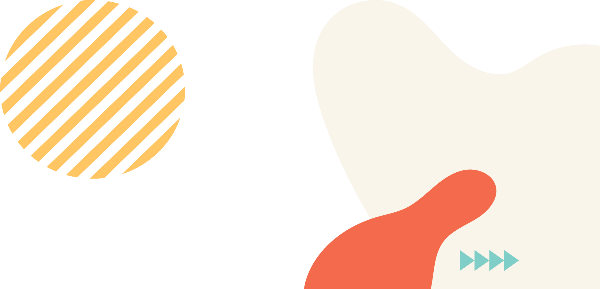 Fonte
Mais Recursos sobre storytelling
Descubra aqui mais Informação
storytelling by clicking on this link.
Saiba mais sobre o poder de contar histórias no vídeo abaixo:
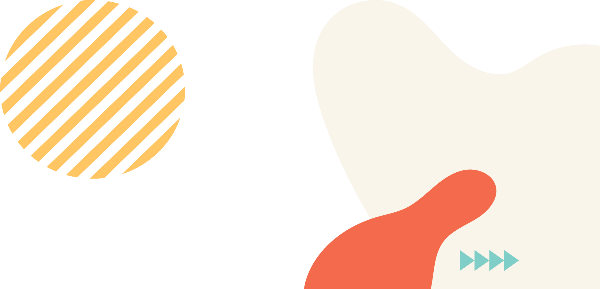 APRENDIZAGEM EM SERVIÇO E VOLUNTARIADO
Existem algumas diferenças interessantes entre a aprendizagem em serviço e o voluntariado, particularmente quando se olha para um projeto ECD no qual os alunos participativos estão envolvidos devido às obrigações da IES.

Aprendizagem em serviço é um tipo de pedagogia que algumas investigações propõem ter muitos benefícios  ao nível do voluntariado. Esses benefícios podem incluir um aumento nas taxas de retenção de estudantes universitários do primeiro ano, níveis mais elevados de liderança estudantil e também pode aumentar o desempenho académico.

Mas o que torna o aprendizado em serviço diferente do voluntariado?
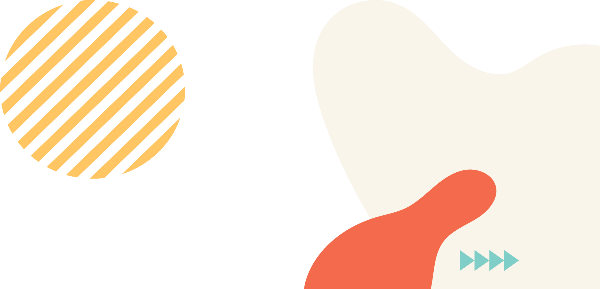 Fonte
APRENDIZAGEM EM SERVIÇO DEVE INCLUIR:
1. Benefícios recíprocos: A aprendizagem em serviço beneficia as necessidades de uma comunidade específica, bem como a aprendizagem académica e o crescimento cívico dos alunos.
2. Planeamento e Reflexão: A reflexão guiada ajuda os alunos a avaliar a sua experiência, permitindo que os próprios identifiquem o que aprenderam.
3. Conexão com o plano de estudos do curso: As atividades estão relacionadas com os objetivos de aprendizagem permitindo uma “educação experiencial”, ou aprendizagem através da experiência.
A COMUNIDADE NO CENTRO DAS ATENÇÕES
A aprendizagem em serviço permite que os alunos trabalhem diretamente com projetos comunitários.

Os serviços comunitários/cívicos são frequentemente o foco principal de um projeto de Envolvimento Cívico Digital.

Como membro ativo de um projeto de Envolvimento Cívico Digital, também permite que os alunos experimentem como abordar questões cívicas em primeira mão, enquanto desenvolvem conjuntos de competências relevantes.
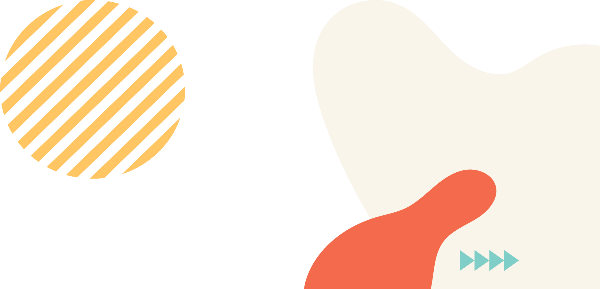 Recursos Extra
Para mais informações e Recursos, aceder aos links:

Five Ways to Increase Civic Engagement by Jennifer Levin-Goldberg

4 Service-Learning Project Ideas to Promote Civic Engagement

Lesson plan: Civic engagement and how students can get involved

What now? Workshop series at Brown University that encourages students to become civically engaged
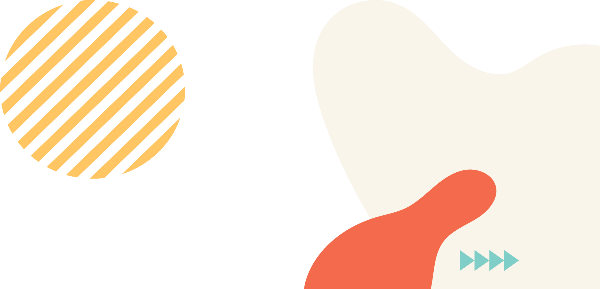 DESTAQUE NO MARKETING DE MISSÃO
03
Nível de Aprendizagem: Intermédia
O QUE É MARKETING DE MISSÃO?
O marketing de missão é a mensagem que a organização usa para ser promovida e é  parte central de sua estratégia de marketing.
Dentro de um projeto ECD, poderá significar a promoção do propósito, objetivo e metas do projeto junto do público, para ajudar a difundir a mensagem, bem como garantir o sucesso do projeto.
Geralmente, pode-se criar essa mensagem forte através da elaboração de uma declaração de missão e uma declaração de visão.
MISSÃO VERSUS VISÃO
Uma declaração de missão centra-se no propósito do projeto DCE. Quais são os principais objetivos do projeto DCE e porque embarcou nesta jornada.

Uma declaração de visão captura mais aspetos emocionais do projeto, além de fornecer uma visão para o futuro. Uma declaração de visão fornece uma perspetiva clara aos trabalhadores ou  às partes interessadas sobre o propósito e o significado do projeto DCE.
Fonte
DESCUBRA MAIS INFORMAÇÃO
Assista a este vídeo que explora com mais detalhes as declarações de visão e de missão.
ASSISTA
https://youtu.be/lJUrQKY_A5g?t=12
COMO ESCREVER A MISSÃO
Assista a este vídeo que explica como desenvolver uma declaração de missão.
ASSISTA
https://youtu.be/lJUrQKY_A5g?t=12
INSPIRAÇÃO PARA DESENVOLVER UMA DECLARAÇÃO DE MISSÃO
Não sabe por onde começar para preparar a sua declaração de missão? Veja o link abaixo que tem 100 exemplos de declarações de missão

100 Mission Statement Templates & Examples
Source
COMO USAR A DECLARAÇÃO DE MISSÃO
Depois de desenvolver a declaração de missão, é hora de descobrir como a vai aplicar para publicitar o projeto de ECD.
 A principal forma de o fazer é orientar a estratégia de marketing do projeto em torno da missão e do seu propósito.
No tópico a seguir, veremos em detalhe as diferentes ferramentas digitais que poderá aplicar para auxiliar a divulgação da mensagem e promover o projeto ECD.
Recursos
Forbes article on The Meaning Behind Mission marketing (10 min read).

27 Truly Inspiring Company Vision and Mission Statement Examples (18 min read)

Steve Jobs is often considered one of the best examples of using Mission Marketing. Check out this video of his talk on apple’s “think different” campaign.

How to Write a Content Marketing Mission Statement in 3 Steps
FERRAMENTAS TECNOLÓGICAS PARA PARTILHAR E DIVULGAR A ATIVIDADE DE ENVOLVIMENTO CÍVICO
04
Nível de Aprendizagem: Inicial
RECORRER A FERRAMENTAS PARA PARTILHAR E DIVULGAR O PROJETO DE ENVOLVIMENTO CÍVICO
Escolher as ferramentas digitais corretas pode significar o sucesso ou o fracasso do projeto de DCE.

Embora cada módulo tenha focado ferramentas digitais relevantes, este tópico dedica-se às ferramentas digitais que pode usar para ajudar a publicitar e promover o projeto SDCE.

Como a maioria dos projetos de DCE será realizada de forma voluntária e os fundos serão limitados, as ferramentas destacadas são de uso gratuito.
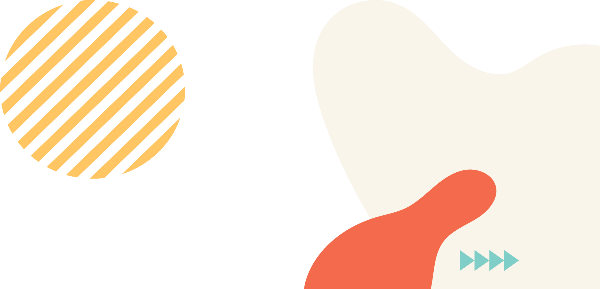 Fonte
DAS FERRAMENTAS À ESTRATÉGIA
Antes de começar sobre quais as ferramentas que serão melhores para cada tipo de estratégia, assista a este vídeo que explica como as ferramentas digitais podem tornar-se parte da estratégia para obter envolvimento cívico nas comunidades.
ASSISTA
 https://youtu.be/lJUrQKY_A5g?t=12
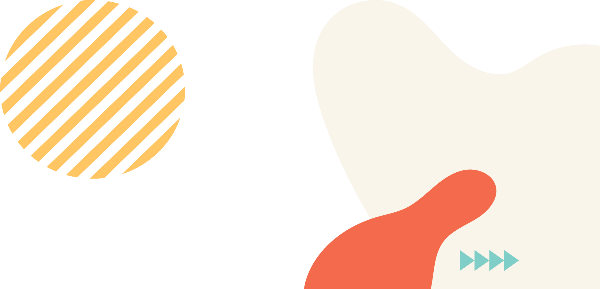 Fonte
CANVA
O Canva é uma ferramenta de design gráfico online, que permite criar designs de grande impacto. É de uso gratuito e fornece modelos que podem ser modificados de acordo com as necessidades do utilizador. O Canva usa uma interface de “arrastar e soltar” e com uma pequena curva de aprendizagem, o Canva pode ser usado para criar diversos tipos de conteúdo digital, como publicações no Instagram, posters, vídeos e até cartões de visita!

Link Canva Website.
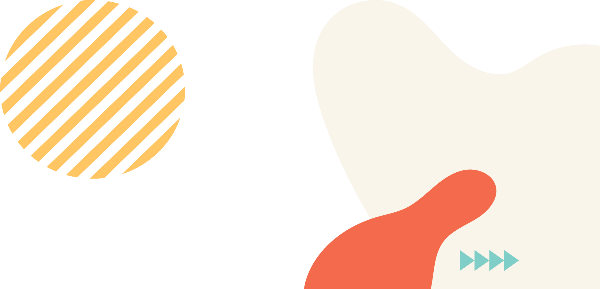 WORDPRESS
Tradicionalmente, o WordPress era uma ferramenta usada para blogs, mas também pode ser usada para criar sites. Usar uma interface de “arrastar e soltar”, criar um site com o WordPress nunca foi tão fácil.
O Wordpress dispõe de uma grande variedade de plugins, e permite a compatibilização com muitas ferramentas,  oferecendo um uso consistente entre a navegação no telemóvel e no computador.

WordPress website
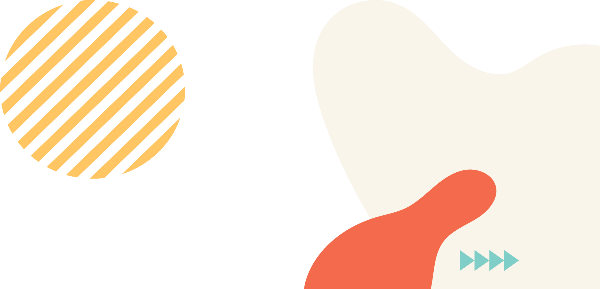 BANCO DE IMAGENS
Criar conteúdo visualmente atraente é extremamente importante para o sucesso do projeto ECD. 
Ao criar conteúdo com muito impacto visual, irá atrair um maior crescimento orgânico dos seus canais da rede social, além de aumentar o envolvimento cívico.
No entanto, é importante que utilize imagens para as quais tenha permissão, ou pode acabar com uma dívida de royalties ao fotógrafo que as tirou. 

Os sites identificados na página seguinte são os nossos favoritos para obter fotos livres de direitos de autor…
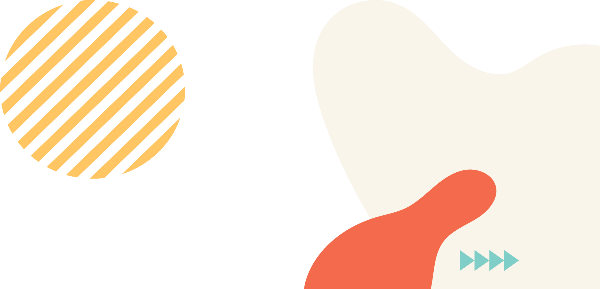 OS NOSSOS BANCOS DE IMAGENS FAVORITOS
Os sites identificados em infra são os nossos favoritos para obter fotos livres de direitos:
Free stock photos & videos you can use everywhere with Pexels

Unsplash: Beautiful free Images and Pictures

Pixabay: 2.4 million+ Stunning Free Images to Use Anywhere
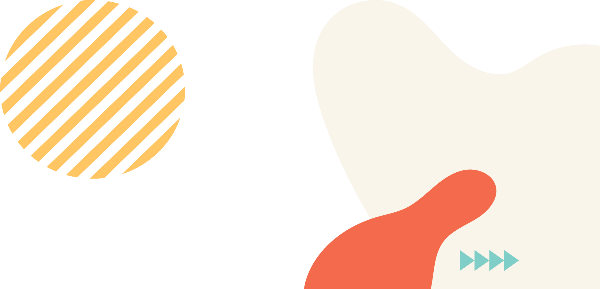 ENVIE NEWSLETTERS COM O MAILCHIMP
Desenvolver um boletim informativo pode ser uma maneira fantástica de manter as pessoas atualizadas sobre o progresso do projeto, além de informar as pessoas de como se podem envolver ou apoiar o projeto. Mailchimp é uma ferramenta online de automação de correspondência que permite aos utilizadores enviar e-mails para a sua lista de contactos.
Também pode ser usado para criar campanhas automatizadas de marketing por e-mail.
Mailchimp
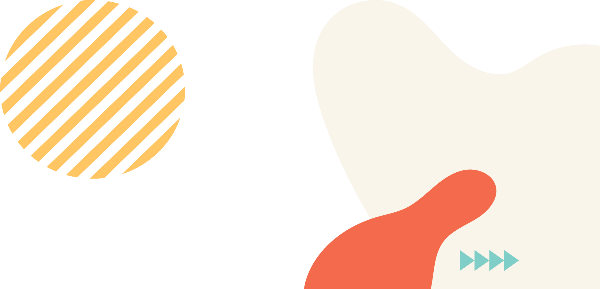 POWTOON FOR STORYTELLING
O PowToon é uma ferramenta que permite ao utilizador criar vídeos e apresentações visuais em forma de animação. 
Com uma curva de aprendizagem curta, o PowToon permite que os utilizadores criar uma animação de vídeo diversificada e visualmente atrativa. 

Estes vídeos são perfeitos para criar histórias para o projeto e cativar um novo público.
PowToon
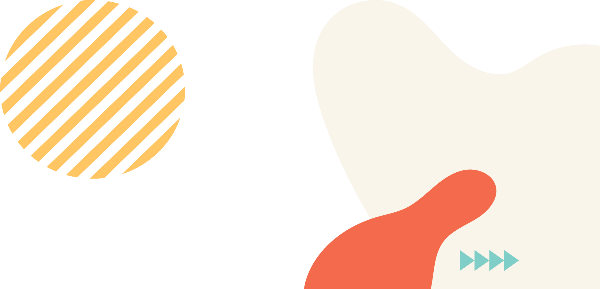 QUAL PLATAFORMA DE REDE SOCIAL DEVEMOS USAR?
Dependendo do tipo de projeto ECD, deve-se escolher a plataforma da rede social a usar.
Pense nos destinatários do projeto, as pessoas que está a ajudar. De acordo com a sua opinião, qual é a plataforma que o público-alvo usa?
Outros aspectos como o tipo de atividades a realizar, também podem influenciar a escolha da plataforma a utilizar: Se o projeto for exigente ao nível das atualizações ou número de transmissões ao vivo, o Facebook poderá ser o mais apropriado.
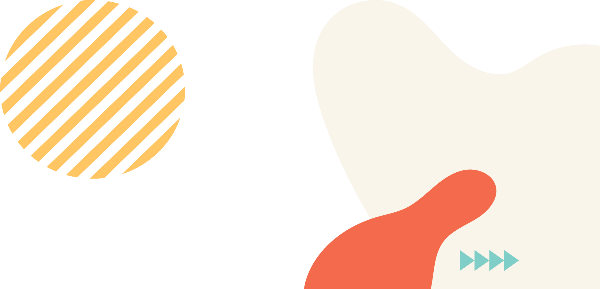 QUAL PLATAFORMA DA REDE SOCIAL QUE É CERTA PARA NÓS?
Existem muitos aspetos que podem influenciar na escolha da plataforma a usar. Se pretender fazer muitas atualizações ou quiser transmitir sessões ao vivo, pense em usar o Facebook. 
O Facebook como plataforma é ótimo para também partilhar datas de reuniões. Se o projeto for altamente visível, convém usar plataformas mais orientadas visualmente, como Instagram ou TikTok .
O Twitter também oferece uma ótima plataforma onde ocorrem conversas entre as partes.
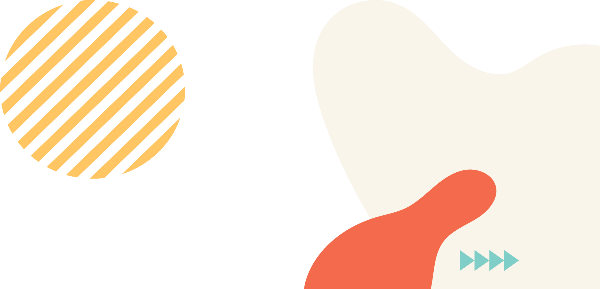 MÓDULO 6 EXERCÍCIOS
05
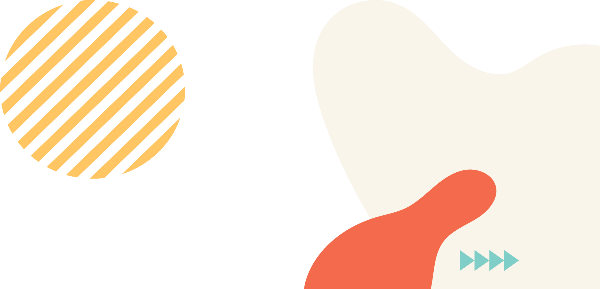 TAREFA 1: REFLEXÃO
Pense em tudo o que abordamos neste módulo. Na sua cabeça, crie um projeto ECD do zero. Pense nas seguintes coisas:
Crie uma declaração de missão e visão para o seu projeto, quais são os pontos que incluiria? Porque acha que esses aspectos seriam importantes para o seu projeto? Quais são alguns dos objetivos do projeto?

Como irá desenvolver a confiança no seu projeto? Quais são algumas das atividades que pretender fazer para aumentar essa confiança? 

Ao pensar em aumentar a confiança, pense como criará confiança interna entre os elementos da equipa e confiança externa com pessoas que não estão diretamente envolvidas no projeto.
TAREFA 2:  CRIAR UMA CAMPANHA NA REDE SOCIAL
Pense em tudo o que aprendeu neste módulo sobre redes sociais. Divida a sala em equipas de 3 a 6 pessoas e responda às seguintes perguntas. 

A partir do projeto ECDE imaginário da Tarefa 1, pense como pode aplicar as redes sociais a seu favor e ajudar a divulgar a mensagem do projeto.

Quais ferramentas que mais beneficiariam o seu projeto e porque pensa que essas ferramentas se encaixariam bem no seu projeto? Quais as plataformas de rede social que melhor combinariam com o seu projeto e porquê?

Como tarefa final, tente fazer uma publicação sobre o seu projeto com o Canva, ou fazer um simples site em Wordpress para praticar.
OBRIGADA
Alguma questão?
https://www.studentcivicengagers.eu/